Redes de Computadores e Aplicações
IGOR ALVES
Introdução a redes
O que é a Internet ?
Uma rede de computadores que interliga bilhões de dispositivos ao redor do mundo

Pouco tempo atrás eram basicamente computadores de mesa e servidores WEB e de E-MAIL.
Em 1984 apenas 1000 dispositivos estavam conectados à Internet

Em 2010 eram mais de 10 bilhões 

Em 2020 serão mais de 50 bilhões
Internet das Coisas - IoT
O que está conectado ?
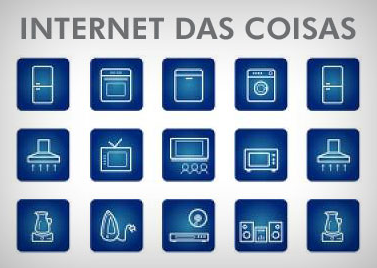 A Internet em termos de seus componentes
Sistemas finais – Hosts

Links – enlace de comunicação

Comutadores de  pacotes - Equipamentos
Protocolo ?
Protocolos são conjuntos de regras que definem como se dará a comunicação

Protocolos na Internet são definidos pela IETF (Internet Engineering Task Force)

Os documentos padronizados são denominados RFCs
“Os protocolos são para a comunicação o que os algoritmos são para a computação”
O que torna a Internet tão interessante ?
DARPA – ARPANET
Protocolos tomando forma de 1973 – 1979
1980 começa a Internet global
Universidades, governo, laboratórios de pesquisa, militar.
Popular em 1990 com o WWW
Tipos de rede
Quanto à abrangência
Quanto ao modelo computacional
Quanto ao tipo de comutação
Quanto à garantia de Entrega dos Dados
Quanto à topologia
Quanto à abrangência
LAN (Local Area Network)
WLAN (Wireless Local Area Network)
CAN (Campus Area Network)
MAN (Metropolitan Area Network)
WAN (Wide Area Network)
VLAN (Virtual Area Network)
Quanto ao Modelo computacional
Centralizado
Quanto ao Modelo computacional
Distribuído - cliente/servidor
Quanto ao Modelo computacional
Distribuído – Ponto a Ponto
Quanto ao tipo de comutação
Quanto a garantia de entrega de dados
Orientadas à conexão

Não Orientadas à conexão
Quanto à topologia
Anel
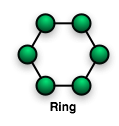 Quanto à topologia
Malha - Mesh
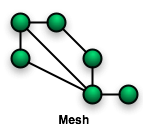 Quanto à topologia
Estrela
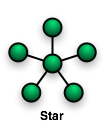 Quanto à topologia
Árvore
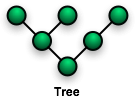 Quanto à topologia
Barramento
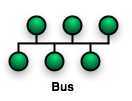 Comunicação de dados
Simplex - Exemplo: transmissão de TV ou Rádio
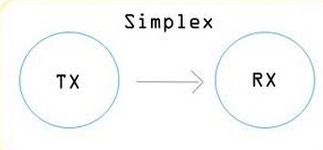 Comunicação de dados
Half-duplex – Exemplo: Walkie-talkie
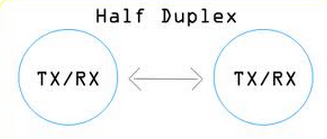 Comunicação de dados
Full-duplex – Exemplo: Placas de rede, Telefonia
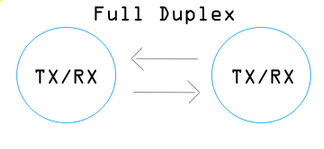 Informações Analógicas e Digitais
No mundo Real: informações são analógicas, ou seja, assumem qualquer valor

Em sistemas computacionais as informações são digitais, representadas por impulsos elétricos 0 ou 5v.
Números Binários
Tabelas ASCII
Dúvidas